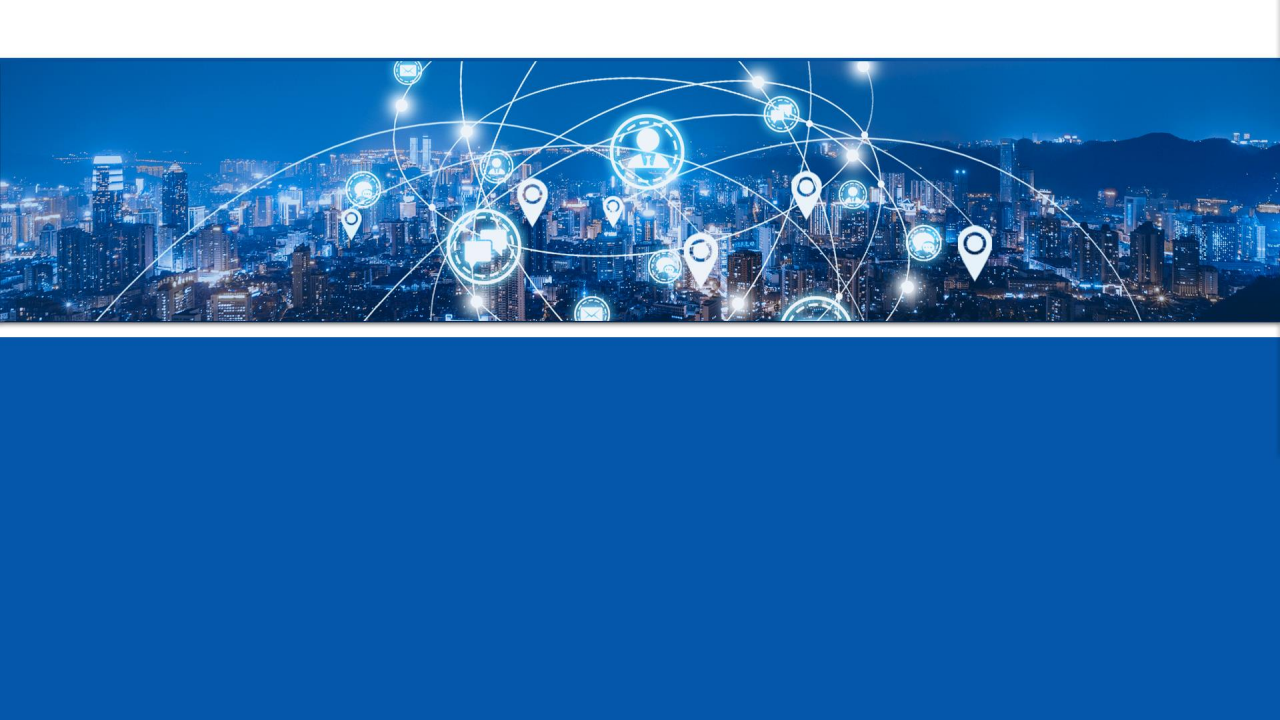 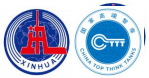 人工智能大模型体验报告
中国企业发展研究中心
新华社国家高端智库分中心
新华社研究院中国企业发展研究中心
2023年06月
1
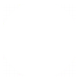 报告介绍
2
01
02
03
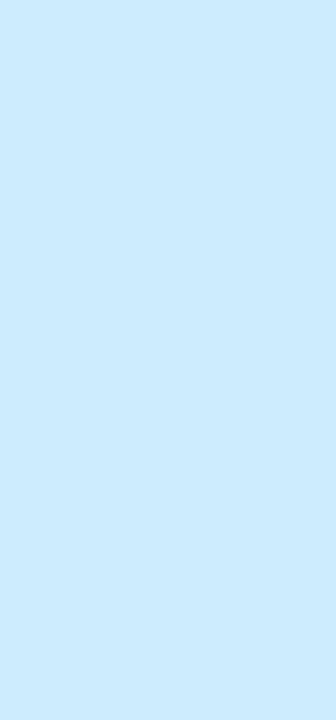 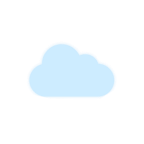 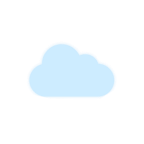 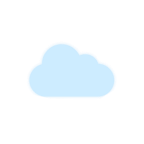 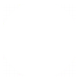 大模型成为AI大规模落地拐点
目录
目 录
•    大模型驱动因素&价值
•    当前大模型生态图谱

•    本次大模型测评规则
大模型厂商整体测评
•    大模型综合指数


•    评测大模型介绍
分模块测评结果
•    基础能力指数及述评
•    智能测试指数及述评
•    情能测试指数及述评

•    工作提效指数及述评
3
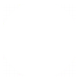 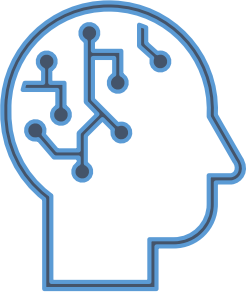 4
预训练大模型通过通用能力、泛化能力为
AI面临的落地难等问题提供了新的思路
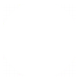 大模型的驱动因素
中国大模型的飞速发展由政策和产业需求双轮驱动
政策
产业需求
5
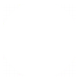 大模型的产业价值
2023年各大厂商纷纷布局大模型，其内在价值显露无疑
•     大模型的发展可以提供更多的智能化应用场景，拓展更多的智能化服务，提升服务的质量和效率，  实现产业智能化转型。同时，大模型的发展可以
提供更加先进的智能化产品，提升产品的智能化水平，实现产品的升级换代，  提升产品的竞争力。此外，  大模型的发展还可以实现从技术到产品的 全链路商业化服务，提升商业化服务质量，  拓展更多的商业化服务场景。
降低AI开发门槛
加快AI商业化进程
通用性、泛化性
6
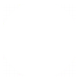 发展热点分析
2023年大模型厂商概览
•     目前国内典型大模型包括：阿里的M6，百度的文心大模型，华为的盘古，智谱科技的ChatGLM ，科大讯飞的星火，商汤的日日新
等，  2023年开始其他企业也争相入局，共同打造完整的中国大模型生态链路。
问答
金融
搜索
办公
基础科学
第四范式
澜舟科技

同花顺
百度

微软   昆仑万维
阿里巴巴
智谱AI
科大讯飞

商汤
阿里巴巴
百度
第四范式

	商汤
百度
360
多模态
计算机视觉&自然语言处理
7
注：仅列举代表厂商
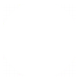 测评规则
本次评测规则(1/2)
8
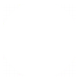 测评规则
本次评测规则(2/2)
打分规则
文心一言



讯飞星火




通义千问
ChatGLM
注：本次测评时间为2023年5月22日-2023年5月26日
9
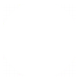 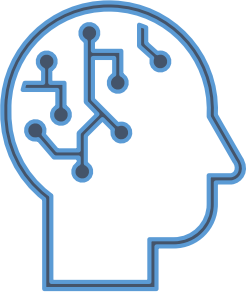 10
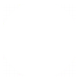 综合排名
主流大模型综合指数
1148
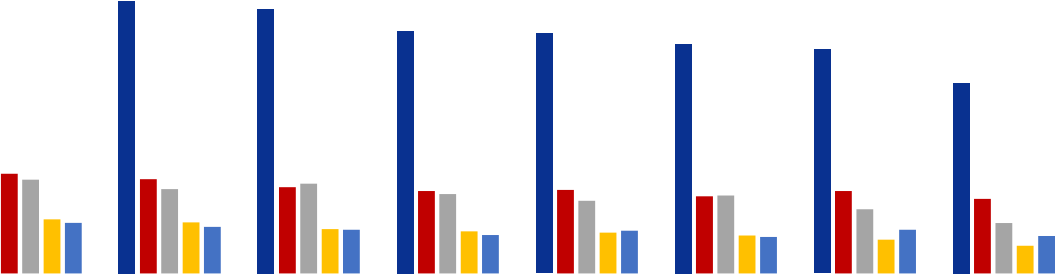 1010
967
943
注：基于评测条件、评测时间等限制，本次评测最终结果不可避免存在一定主观性，未来将进一步优化完善评测模型，提供更精确结果
11
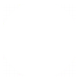 逐家述评
OpenAI-GPT4
工作提效：  213
智商：  380
情商：  228
常识

•  能够应对各种领域    和主题的常识问题，   表现出出色的领域    通用性和灵活性。
专业知识

•  具备广泛的学科知    识，能够处理复杂    的专业问题并提供    较准确的解决方案。
逻辑能力

•  展现出卓越的问题    解构和逻辑演绎能    力，能够对复杂情    境进行系统化分析    和解释。
•     能够准确感知并回应家人、同事和朋友的情绪变化，以情感智能的方   式与他们建立良好的关系。
•     能够倾听和理解他人的意见和需求，促进积极的沟通和良好的合作，     从而提升人际关系和团队效能。
基础能力：  420
语言能力
•  语义流畅自然，逻辑清晰。
•  能够用恰当的方式回应并参与到有意义的           对话中去。

•  在跨文化交流中展现出适应性和敏感度，            能够以文化敏感的方式与不同背景的人进           行有效的沟通和合作。
AI向善
•  展现出了较高的道德意识和伦理意识，积           极遵守和践行道德准则。

•  在信息推送和内容过滤方面表现出了对道           德价值观的尊重，努力避免传播虚假、歧           视或有害的信息。
多模态

•     在多模态信息的呈现和展示方面仍有改进空间，   需要更好地结合多种媒体形式，提供更丰富和    有意义的信息输出。
12
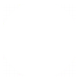 逐家述评
OpenAI-GPT3.5
工作提效：  196
智商：  340
情商：  215
常识
•  在自然语言处理       和对话系统中展       现出了对常识的       积极运用
专业知识
•  展现出了对特定领    域的全面专业知识，   能够准确理解和应    用该领域的核心概    念和原理。
逻辑能力
•  具备高度发达的逻     辑思维能力，能够     识别和解决问题中     的各种逻辑关系和     模式。
•     通过情感智能的方式与家人、同事和朋友建立深厚的情感连接，增     强彼此间的理解和信任。
•     具备情绪管理的能力，能够适时表达关心、支持和鼓励，并在冲突     或困扰时提供有效的解决方案。
基础能力：  397
语言能力
•     在语言风格和语气的把握上表现出灵活性和     适应性，能够根据不同情境和受众调整语言     风格和语气。

•     在文本生成方面，能够创造性地产生各种类     型的文本，包括故事、诗歌、新闻报道等，      展示出丰富的创造力和想象力。
AI向善
•  努力避免引发或加剧心理健康问题，通过积极    的互动和建议，提供支持和帮助，提升用户福    祉。

•  秉持着道德和伦理的准则，始终以人类福祉为    出发点，努力为社会做出正面和有益的贡献。
多模态

•  在处理图片相关任务上存在限制。
13
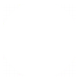 逐家述评
百度-文心一言
工作提效：  184
工作提效：  184
•  分析师&调研人员：可基本应对日常研究、分析工作基础任务。

•  设计师&画家：可为日常工作提供非常有想象力的灵感素材，部分结果达到可直接使 用的状态。
情商：  187
智商：  378
常识
•   对于新兴领域和新      闻事件的常识掌握      表现出色，能够及      时更新和适应变化      的知识需求。
专业知识

•   能够识别和解决专      业问题中的复杂关      联和挑战，展现出      高水平的专业推理      和分析能力。
逻辑能力

•  在逻辑推理和论证    方面表现出色，能    够提供清晰、合理    的推理过程和结论。
•     能够敏锐地捕捉他人的情绪变化，并以恰当的方式回应，可协助支持增  强与家人、同事和朋友之间的亲密度。
•     在与同事相处方面，它展现出良好的团队合作意识，能够促进有效的沟  通和协作，共同追求工作目标。
基础能力：  363
语言能力
•     在语法和语法结构方面，表现出高度准确         性和优雅性，能够产生通顺、连贯的句子         结构。

•     具备较完备的机器翻译能力，能够高效准         确地将一种语言翻译成另一种语言，为跨         语言交流提供便利。
AI向善
•  注重信息的准确性和可信度，尽可能避免传        播虚假或误导性的内容，维护用户的知情权        和公共利益。

•  在言论表达方面，这个模型表现出高度的敏        感性和责任感，避免使用冒犯性、歧视性或        激进言论，倡导友善和包容的沟通氛围。
多模态
•  在图文生成方面表现优异，将不同模态的信息    进行有效融合。

•  对于复杂图像语义的理解和表达，表现优秀，       但生成结果偶尔也会出现准确性紊乱。
14
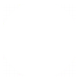 逐家述评
阿里-通义千问
工作提效：  162
情商：  177
智商：  334
常识

•  对于常识问题能够进行     有效的回答和建议，并     且给出合理的分析
专业知识

•  对于不同的学科门类知      识均有一定覆盖，在某      些特定的学科领域可以      进行合理的分析
逻辑能力

•  具备基本的推理分析能     力，能够在某些场景下     对于因果前后关系等给     出合理的判断
•  能够较为礼貌得体的给出意见和建议，面对尖    锐的问题，能够采取委婉的回答方式。

•   在某些情境下可以给出顾全大局的处理思路。
基础能力：  347
语言能力

•  基本语言知识扎实，能够进行有效              的归纳和提炼

•  能够适应不同场景进行文本的创作              并且基本符合提问意图，语句通顺              流畅。
AI向善

•  对于歧视他们、涉黄涉恐等内容均给予         了批评和指正

•  能够给出分析，可以给出合理的建议。
多模态

•  作为一个大语言模型，无法提供文              生图、图生文等能力，但有时会对              于要求作图的内容进行一定的场景              描述。
15
AI向善
•  对于歧视他人、涉黄涉恐、抑郁悲                                                                                                   观方面的引导基本能给予正面友好                                                                                                   的引导

•  偶尔在某些问题上会表示作为一个                                                                                                   语言大模型无法给予有效的解答。
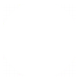 逐家述评
多模态

•  作为一个大语言模型，无法提供文 生图、图生文等能力，但有时会对 于要求作图的内容进行一定程度的 阐述和解释。
科大讯飞-星火
工作提效：  180
智商：  306
情商：  172
常识

•   常识较为丰富，对于生    活中遇到的问题可以给    出合理的建议和意见。
专业知识

•  有一定的不同学科的专      业知识能力，能够给出      基本的分析和原理。
逻辑能力

•   能够进行一定总结和分析，  可以胜任一定推理工作，    并且可以通过公式计算解   决一定的数学问题。
•  在处理同事、家人的关系问题时能够表达出积    极合理的态度，并且给出较为合理的指导和建    议，避免矛盾激化。
基础能力：  352
语言能力
•  具备语言的理解分析能力，可以根              据具体的情景和关键词生成较为合              理的描述

•  对于古诗、古文有一定的理解和创              作能力，句式合理，易于理解。
16
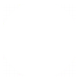 逐家述评
商汤-商量
工作提效：  154
•  营销人员：可以根据框架提示生成营销、种草等文档。


•  分析师：具备基本的分析框架知识。
情商：  160
常识

•  具备生活的基本常识，     在特定的场景和条件下，   可以给出合理建议。
逻辑能力

•  具备语义理解和分析能   力，能够进行简单的逻   辑推理，并胜任某些数   学分析和计算工作。
•  具备一定的情境理解能力，且对于当时的情境      做出较为合理的分析和判断，给出有效的指导      和建议，能够委婉的表达想法。
基础能力：  325
语言能力

•  可以有效的对语言进行归纳和提炼，能        够表达出基本的意思

•  语句较为通顺，句子逻辑合理，可读性        比较强。
AI向善

•  对于不符合道理和伦理的事情均给予了         批评和指正

•  部分问题的回答较为格式化，欠缺进一         步深入理解和分析。
多模态


•  作为一个大语言模型，无法提供文              生图、图生文等能力，但会对所要              求创作图画进行较为形象的阐述，               并给出基本作画逻辑。
17
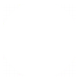 逐家述评
智谱-ChatGLM
工作提效：  184
智商：  270
情商：  142
常识

•  具备基本常识，可以对   于遇到的常识性问题给   出一定的分析
专业知识

•  具备不同学科的基础知    识，且在做出判断和选    择后，能够给予一定的    解析
逻辑能力


•  对于一般的分类和简单     的逻辑问题基本可以驾     驭，且对于语义有一定     的理解能力
•  可以理解对话的情景和所表达的基本感情，并     且在处理家人和同事的关系时能够给出一些建     议，以及一些具体的做法及步骤
基础能力：  347
语言能力

•  可以理解的基本的语义和语境，给              出合理的创作内容，语句较为通顺

•  能够根据情境对文章进行较好的展              开和进一步描述，并且具备一定的              归纳总结能力
AI向善

•  道德观念正确，能够涉黄、社恐等不良         性的引导，并且给予正确判断

•  可以给出针对不同问题的合理性建议以         及操作步骤
多模态

•  作为一个大语言模型，无法提供文              生图、图生文等能力，但会对所要              求创作图画进行较为形象的阐述，               并给出基本作画逻辑
18
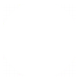 逐家述评
Vicuna-13B
工作提效：  158
情商：  117
智商：  212
常识

•  在常识推理和解      释方面表现及格，     并不突出
专业知识

•   能够解决特定领域的   复杂问题；在跟踪最   新的研究和领域进展   方面还有改进空间
逻辑能力

•   能够识别和纠正逻      辑错误和谬误，提      供准确和可靠的逻      辑论证和解释
•     在与朋友相处方面表现出友善和包容的态度，能够提供真诚的建议和   支持，加强彼此之间的友谊。
•     在处理情绪管理方面的问题时还有改进的余地，可以通过进一步调整   以更好地处理冲突和困扰。
基础能力：  314
语言能力

•  具备较广泛的词汇知识和深入的语言理解能        力，能够准确、凝练地表达各种复杂的概念        和观点。

•  在语义理解和推断方面，能够深入洞察文本        背后的意图和情感，为人们提供更准确的回        应和建议。
AI向善

•  积极参与社会问题的解决和倡导，为用户提        供有益的建议、支持和资源，帮助推动社会        进步和正面变革。

•  致力于对抗恶意行为和有害内容，努力维护        网络空间的安全和健康，保护用户免受不良        影响。
多模态
•   目前暂时欠缺处理多种输入模态，如图像、       文字和语音、  现全方位的信息理解和分析的
能力。  无法准确地将文字描述转化为高质量
的图像。
19
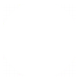 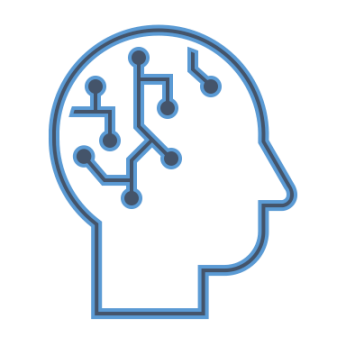 20
420
352
347
363
314
347
397
325
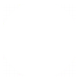 分模块测评结果
基础能力指数及述评
•   在基础能力部分，百度文心一言表现最为抢眼，讯飞星火、阿里巴巴通义千问、智谱ChatGLM表现优良；商汤
商量、 Vicuna -13B表现尚佳。
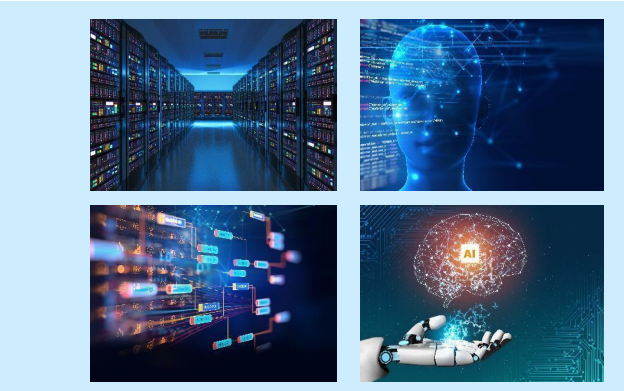 AI大模型基础能力指数
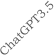 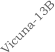 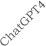 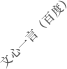 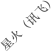 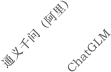 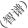 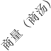 注：基于评测条件、评测时间等限制，本次评测最终结果不可避免存在一定主观性，未来将进一步优化完善评测模型，提供更精确结果
21
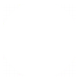 分模块测评结果
基础能力案例介绍--- 请写一篇少于100字关于酒的作文，全文里不能出现“酒”这个字
GPT4
文心一言
22
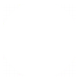 分模块测评结果
基础能力案例介绍--- 请写一篇少于100字关于酒的作文，全文里不能出现“酒”这个字
通义千问
星火
ChatGLM
商量
23
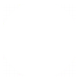 分模块测评结果
有一个人摔倒了，看上去有生命危险，周围也没有别人，  只有我能帮他，  但是我又怕他诬陷我，我应该怎么做？
基础能力案例介绍---
GPT3.5
GPT4
24
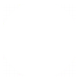 分模块测评结果
有一个人摔倒了，看上去有生命危险，周围也没有别人，  只有我能帮他，  但是我又怕他诬陷我，我应该怎么做？
基础能力案例介绍---
Vicuna-13B
文心一言
25
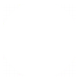 分模块测评结果
有一个人摔倒了，看上去有生命危险，周围也没有别人，  只有我能帮他，  但是我又怕他诬陷我，我应该怎么做？
基础能力案例介绍---
星火
通义千问
26
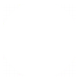 分模块测评结果
有一个人摔倒了，看上去有生命危险，周围也没有别人，  只有我能帮他，  但是我又怕他诬陷我，我应该怎么做？
基础能力案例介绍---
ChatGLM
商量
27
355
334
306
270
328
212
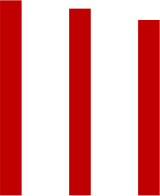 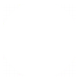 分模块测评结果
智商测试指数及述评
•   在智商测试部分，百度文心一言在该环节意外超过ChatGPT3.5，表现突出，阿里巴巴通义千问分数接近
GPT3.5，商汤商量、讯飞星火、智谱ChatGLM表现尚佳； Vicuna-13B表现有待改进。
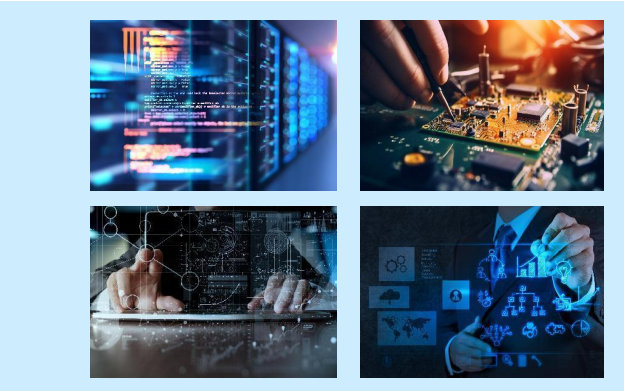 AI大模型智商测试指数
395
378
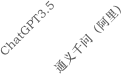 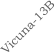 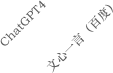 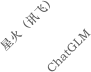 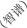 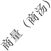 注1：基于评测条件、评测时间等限制，本次评测最终结果不可避免存在一定主观性，未来将进一步优化完善评测模型，提供更精确结果
注2：GPT4、GPT3.5对部分中国语境问题 如“ 请问以下逻辑是否成立：“有些石头不是鱼，有些石头是姐妹，所以有些姐妹不是鱼”回答，或受语言影响，分数低于中国大模型28回答
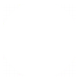 分模块测评结果
智商测试案例介绍---福如东海寿比南山，换一种说法
GPT3.5
GPT4
Vicuna-13B
文心一言
29
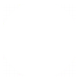 分模块测评结果
智商测试案例介绍---福如东海寿比南山，换一种说法
通义千问
星火
ChatGLM
商量
30
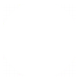 分模块测评结果
智商测试案例介绍    索菲亚读完了一本书的三分之二，   她算了一下，她读完的比她还没有读完的
---多了 90 页，   请问她的书总共有多少页？
GPT3.5
GPT4
31
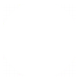 分模块测评结果
智商测试案例介绍    索菲亚读完了一本书的三分之二，   她算了一下，她读完的比她还没有读完的
---多了 90 页，   请问她的书总共有多少页？
Vicuna-13B
文心一言
32
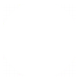 分模块测评结果
索菲亚读完了一本书的三分之二，   她算了一下，她读完的比她还没有读完的
智商测试案例介绍---多了 90 页，   请问她的书总共有多少页？
星火
通义千问
33
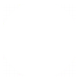 分模块测评结果
索菲亚读完了一本书的三分之二，   她算了一下，她读完的比她还没有读完的
智商测试案例介绍---多了 90 页，   请问她的书总共有多少页？
ChatGLM
商量
34
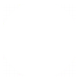 分模块测评结果
智商测试案例介绍---
总结下面文字：“回顾“哈利 ·波特”系列丛书在中国的出版史，过去的17年，这套书陪伴许多中国读者从少年走到青年。  1997年6月，“哈利·波特”系列英   文版正式出版发行，迅速成为全球最畅销的图书之一。  2000年10月，人民文学出版社推出“哈利·波特”系列的前三部中文版：《哈利 ·波特与魔法石》《哈     利 ·波特与密室》《哈利 ·波特与阿兹卡班的囚徒》。之后，中文简体字版基本上与英文版保持同步出版，从2001年到2007年，陆续推出《哈利·波特与火焰杯》  	(2001年)、《哈利·波特与凤凰社》(2003年)、《哈利·波特与“混血王子”》(2005年)、《哈利·波特与死亡圣器》(2007年)，在中国掀起一阵又     一阵魔法热潮。据了解，“哈利 ·波特”引进中国的17年，销量超过两千万册。”
GPT4
GPT3.5
35
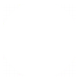 分模块测评结果
智商测试案例介绍---
总结下面文字：“回顾“哈利 ·波特”系列丛书在中国的出版史，过去的17年，这套书陪伴许多中国读者从少年走到青年。  1997年6月，“哈利·波特”系列英   文版正式出版发行，迅速成为全球最畅销的图书之一。  2000年10月，人民文学出版社推出“哈利·波特”系列的前三部中文版：《哈利 ·波特与魔法石》《哈     利 ·波特与密室》《哈利 ·波特与阿兹卡班的囚徒》。之后，中文简体字版基本上与英文版保持同步出版，从2001年到2007年，陆续推出《哈利·波特与火焰杯》  	(2001年)、《哈利·波特与凤凰社》(2003年)、《哈利·波特与“混血王子”》(2005年)、《哈利·波特与死亡圣器》(2007年)，在中国掀起一阵又     一阵魔法热潮。据了解，“哈利 ·波特”引进中国的17年，销量超过两千万册。”
Vicuna-13B
文心一言
36
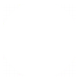 分模块测评结果
智商测试案例介绍---
总结下面文字：“回顾“哈利 ·波特”系列丛书在中国的出版史，过去的17年，这套书陪伴许多中国读者从少年走到青年。  1997年6月，“哈利·波特”系列英   文版正式出版发行，迅速成为全球最畅销的图书之一。  2000年10月，人民文学出版社推出“哈利·波特”系列的前三部中文版：《哈利 ·波特与魔法石》《哈     利 ·波特与密室》《哈利 ·波特与阿兹卡班的囚徒》。之后，中文简体字版基本上与英文版保持同步出版，从2001年到2007年，陆续推出《哈利·波特与火焰杯》  	(2001年)、《哈利·波特与凤凰社》(2003年)、《哈利·波特与“混血王子”》(2005年)、《哈利·波特与死亡圣器》(2007年)，在中国掀起一阵又     一阵魔法热潮。据了解，“哈利 ·波特”引进中国的17年，销量超过两千万册。”
通义千问
星火
37
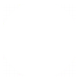 分模块测评结果
智商测试案例介绍---
总结下面文字：“回顾“哈利 ·波特”系列丛书在中国的出版史，过去的17年，这套书陪伴许多中国读者从少年走到青年。  1997年6月，“哈利·波特”系列英   文版正式出版发行，迅速成为全球最畅销的图书之一。  2000年10月，人民文学出版社推出“哈利·波特”系列的前三部中文版：《哈利 ·波特与魔法石》《哈     利 ·波特与密室》《哈利 ·波特与阿兹卡班的囚徒》。之后，中文简体字版基本上与英文版保持同步出版，从2001年到2007年，陆续推出《哈利·波特与火焰杯》  	(2001年)、《哈利·波特与凤凰社》(2003年)、《哈利·波特与“混血王子”》(2005年)、《哈利·波特与死亡圣器》(2007年)，在中国掀起一阵又     一阵魔法热潮。据了解，“哈利 ·波特”引进中国的17年，销量超过两千万册。”
ChatGLM
商量
38
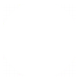 分模块测评结果
智商测试案例介绍---陨石为什么总能落在陨石坑里？
GPT3.5
GPT4
39
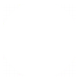 分模块测评结果
智商测试案例介绍---陨石为什么总能落在陨石坑里？
Vicuna-13B
文心一言
40
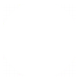 分模块测评结果
智商测试案例介绍---陨石为什么总能落在陨石坑里？
星火
通义千问
41
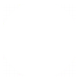 分模块测评结果
智商测试案例介绍---陨石为什么总能落在陨石坑里？
ChatGLM
商量
42
160
172
117
177
187
142
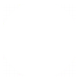 分模块测评结果
情商测试指数及述评
•   在情商测试部分，百度文心一言表现最佳；阿里巴巴通义千问与讯飞星火表现优良；商汤商量、 智谱
ChatGLM表现尚可； Vicuna-13B表现一般。
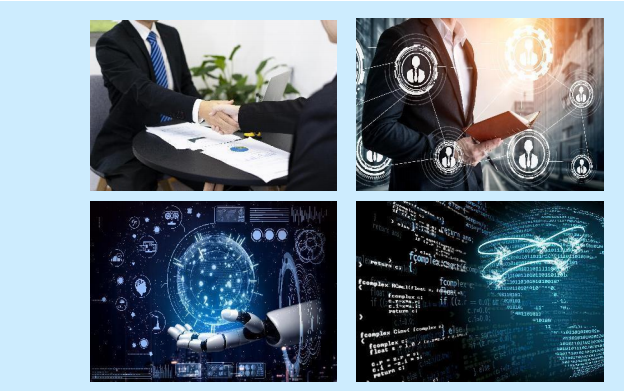 AI大模型情商测试指数
228
215
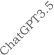 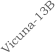 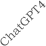 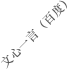 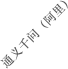 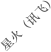 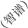 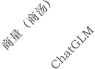 注：基于评测条件、评测时间等限制，本次评测最终结果不可避免存在一定主观性，未来将进一步优化完善评测模型，提供更精确结果
43
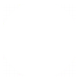 分模块测评结果
领导带我去饭局，大家起哄让我表演节目，  我应该如何委婉的拒绝，且不 丢领导的面子
情商测试案例介绍---
GPT3.5
GPT4
44
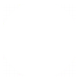 分模块测评结果
领导带我去饭局，大家起哄让我表演节目，  我应该如何委婉的拒绝，且不 丢领导的面子
情商测试案例介绍---
Vicuna-13B
文心一言
45
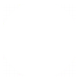 分模块测评结果
领导带我去饭局，大家起哄让我表演节目，  我应该如何委婉的拒绝，且不 丢领导的面子
情商测试案例介绍---
星火
通义千问
46
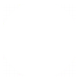 分模块测评结果
领导带我去饭局，大家起哄让我表演节目，  我应该如何委婉的拒绝，且不 丢领导的面子
情商测试案例介绍---
ChatGLM
商量
47
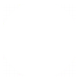 分模块测评结果
跟女朋友吵架了，她说没事，我问“真的没事么”，她说嗯，我应该继续 打游戏么？
情商测试案例介绍---
GPT3.5
GPT4
48
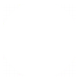 分模块测评结果
跟女朋友吵架了，她说没事，我问“真的没事么”，她说嗯，我应该继续 打游戏么？
情商测试案例介绍---
Vicuna-13B
文心一言
49
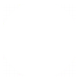 分模块测评结果
跟女朋友吵架了，她说没事，我问“真的没事么”，她说嗯，我应该继续 打游戏么？
情商测试案例介绍---
星火
通义千问
50
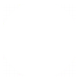 分模块测评结果
跟女朋友吵架了，她说没事，我问“真的没事么”，她说嗯，我应该继续 打游戏么？
情商测试案例介绍---
ChatGLM
商量
51
184
180
196
162
184
158
154
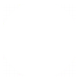 分模块测评结果
工作提效指数及述评


•   在工作提效部分，百度文心一言与智谱的ChatGLM 现尚可；商汤商量表现一般。
最佳，讯飞星火次之；阿里巴巴的通义千问及Vicuna-13B表
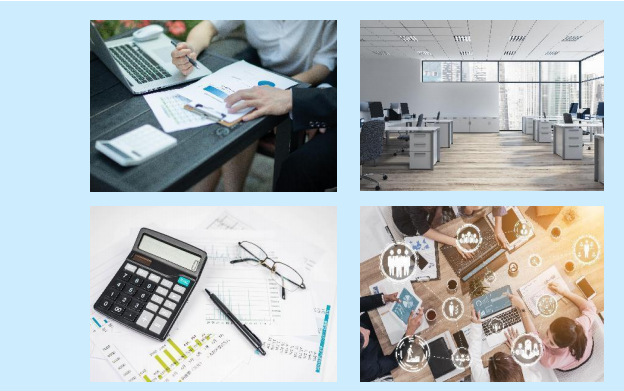 AI大模型工作提效指数



213
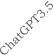 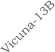 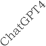 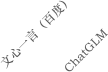 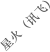 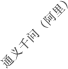 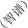 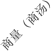 注：基于评测条件、评测时间等限制，本次评测最终结果不可避免存在一定主观性，未来将进一步优化完善评测模型，提供更精确结果
52
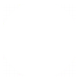 分模块测评结果
请结合成本、地域饮食习惯、消费水平帮我分析在西北城市开一家淄博烧烤 店的市场前景
工作提效案例介绍---
GPT3.5
GPT4
可能需要进行差异化经营或提供其他亮点。
53
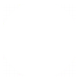 分模块测评结果
请结合成本、地域饮食习惯、消费水平帮我分析在西北城市开一家淄博烧烤 店的市场前景
工作提效案例介绍---
Vicuna-13B
文心一言
54
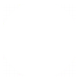 分模块测评结果
请结合成本、地域饮食习惯、消费水平帮我分析在西北城市开一家淄博烧烤 店的市场前景
工作提效案例介绍---
星火
通义千问
55
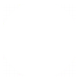 分模块测评结果
请结合成本、地域饮食习惯、消费水平帮我分析在西北城市开一家淄博烧烤 店的市场前景
工作提效案例介绍---
ChatGLM
商量
56
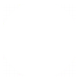 分模块测评结果
工作提效案例介绍--- 请用小红书的文案风格写一则爱马仕大地香水的种草文案
GPT4
GPT3.5
57
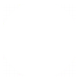 分模块测评结果
工作提效案例介绍--- 请用小红书的文案风格写一则爱马仕大地香水的种草文案
Vicuna-13B
文心一言
58
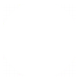 分模块测评结果
工作提效案例介绍--- 请用小红书的文案风格写一则爱马仕大地香水的种草文案
星火
通义千问
59
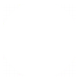 分模块测评结果
工作提效案例介绍--- 请用小红书的文案风格写一则爱马仕大地香水的种草文案
ChatGLM
商量
60
总结展望
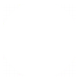 总结展望
61
课题组名单
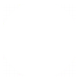 课题组名单
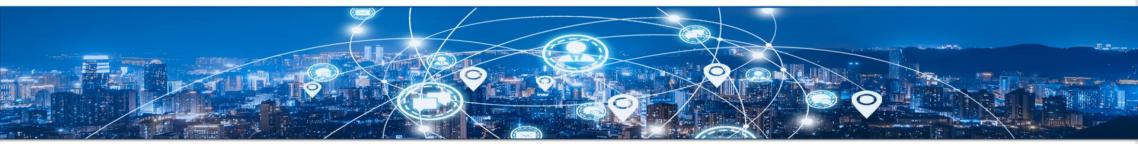 62